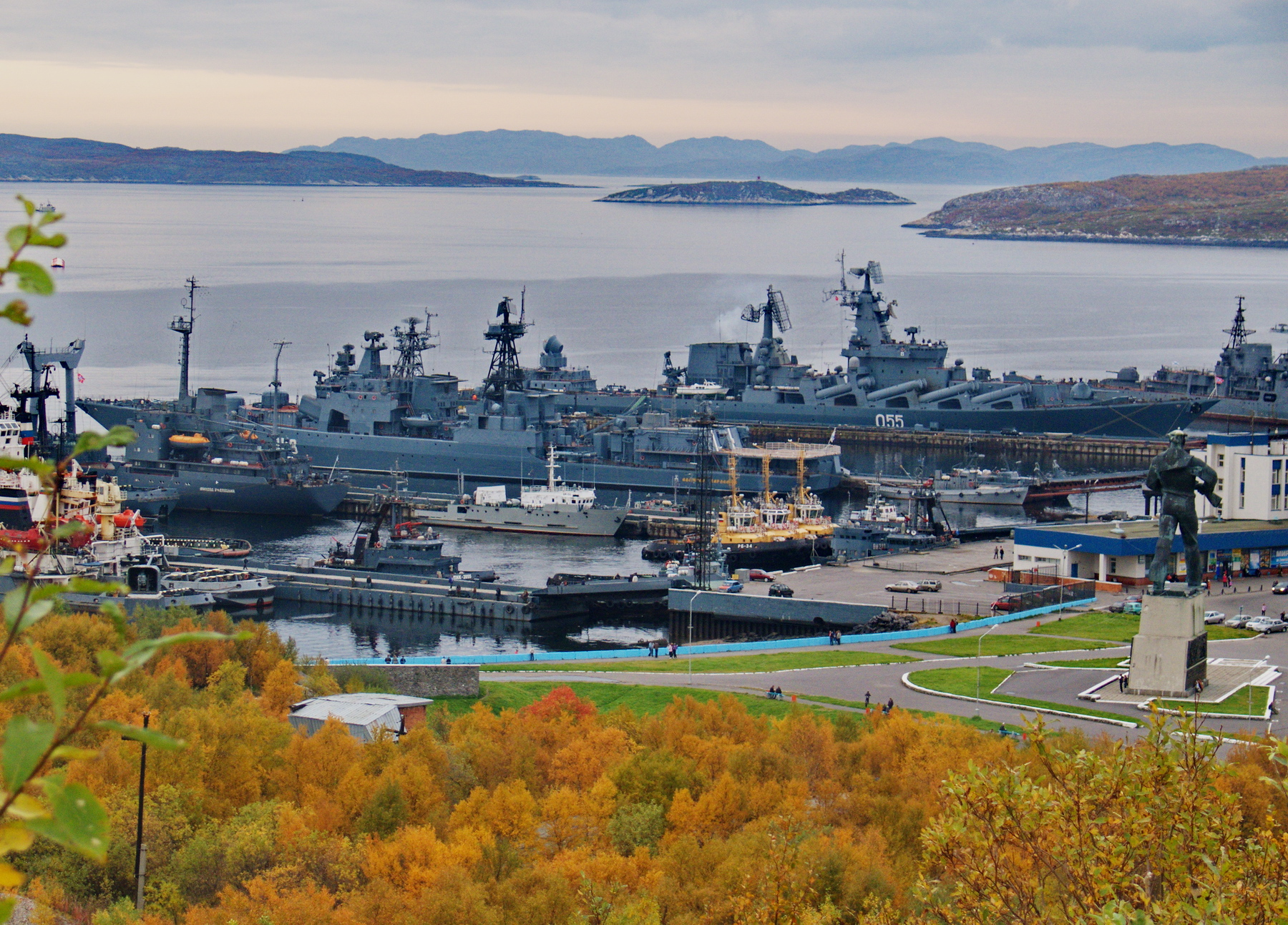 Итоги исполнения бюджета ЗАТО г. Североморск
за 2017 год
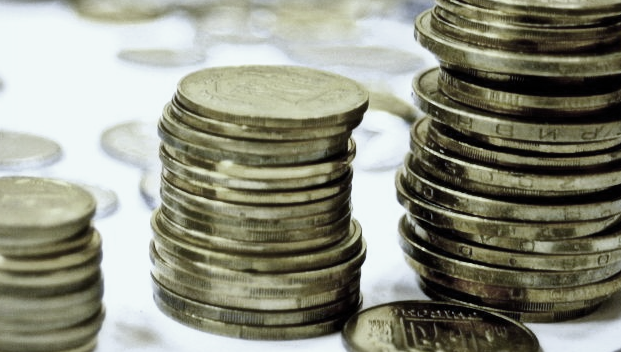 Основные параметры исполнения бюджета за 2017 год
тыс. руб.
- 2,7%
- 1,5%
- 15,5%
Сведения о внесенных изменениях в бюджет ЗАТО г. Североморск на 2017 год (руб.)
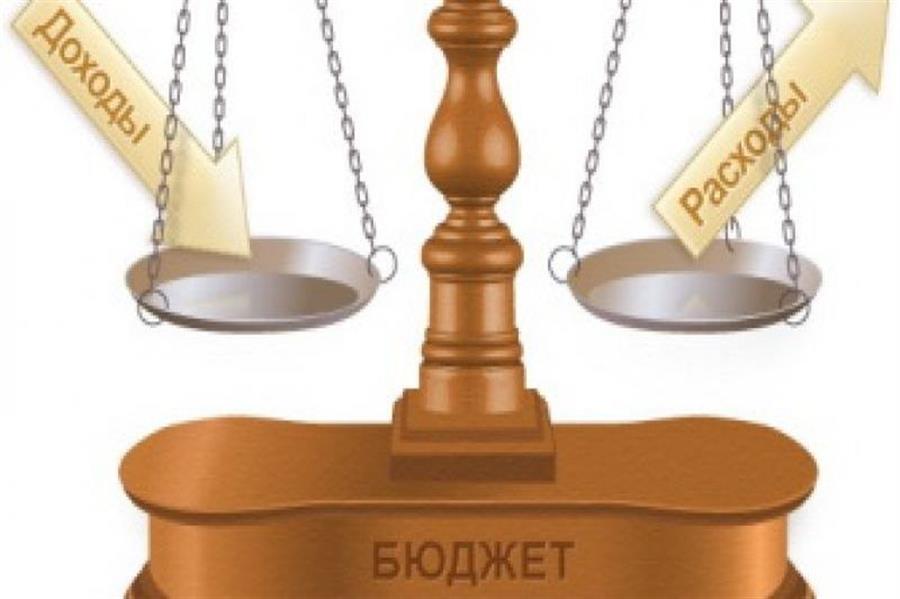 Динамика исполнения бюджета ЗАТО г. Североморск  
за период 2014 – 2017 годов
млн. рублей
Расходы бюджета ЗАТО г. Североморск
Доходы бюджета ЗАТО г. Североморск
2 846,7
2 363,6
2 393,4
2 393,4
2 461,0
Изменение дефицита (-) / профицита (+) бюджета ЗАТО г. Североморск
Муниципальный долг  ЗАТО г. Североморск
Муниципальный долг по состоянию
 на  01.01.2014,  01.01.2015,  01.01.2016 отсутствует.
        Муниципальный долг по состоянию 
на 01.01.2017 составил 60,0 млн. рублей. 
        Муниципальный долг по состоянию 
На 01.01.2018 составил 137,0 млн. рублей.
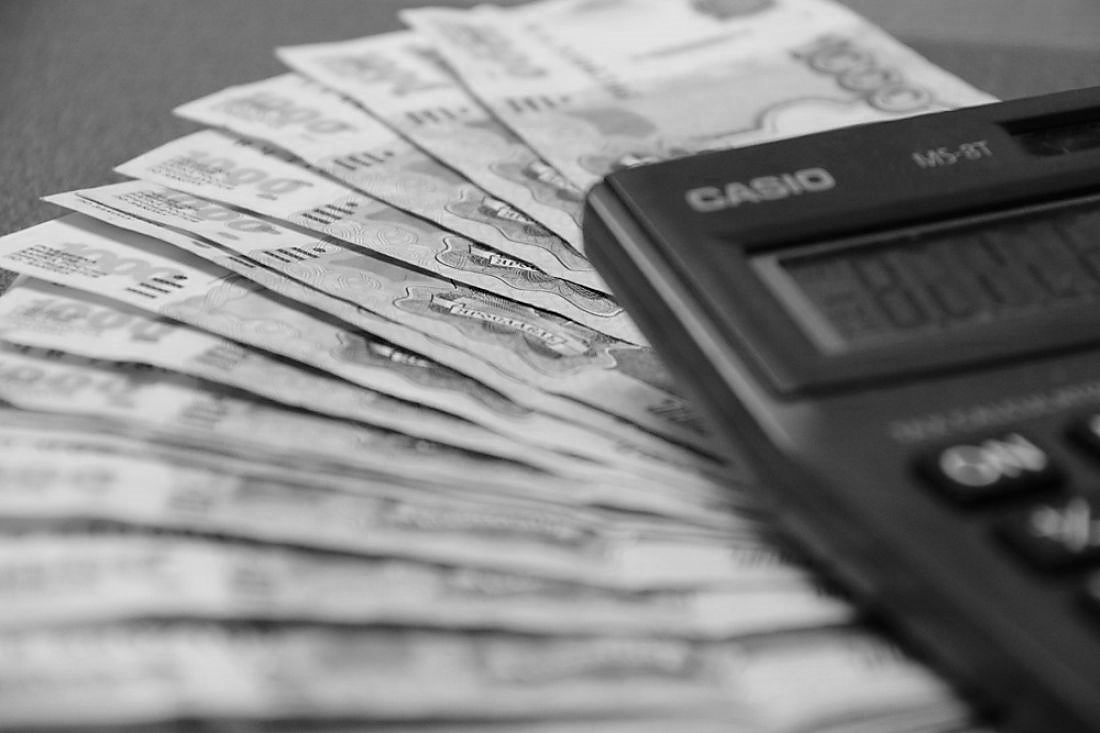 Динамика поступления доходов бюджета ЗАТО г. Североморск
 за 2015 – 2017 годы
млн. рублей
В 2017 году общий объем доходов бюджета  сократился по отношению к уровню 2015 года на 97,4 млн. рублей
- 29,8
- 67,6
При увеличении общего объема безвозмездных поступлений в 2017 году на 28,8 млн. рублей (в сравнении с прошлым отчетным периодом (за 2016 год)), налоговые и неналоговые доходы бюджета уменьшились на 58,6 млн. рублей, в результате, общий объем доходов уменьшился на 29,8 млн. рублей.
+ 43,3
- 58,6
+28,8
- 110,9
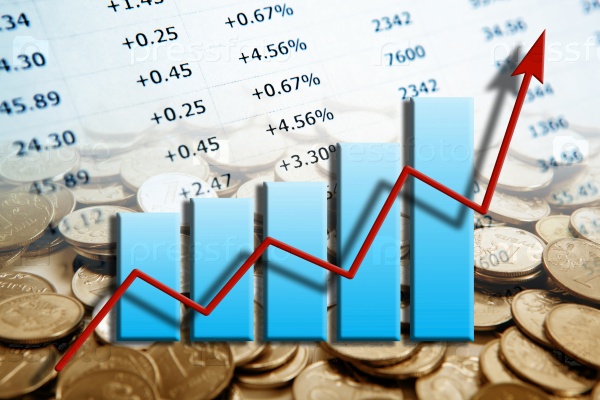 Доходы бюджета ЗАТО г. Североморск за 2017 год
тыс. руб.
Объем безвозмездных поступлений от других бюджетов бюджетной системы РФ в 2017 году по сравнению с 2016 годом увеличился на 36 901,5 тыс. руб.
- 9 415,6
  2,6%
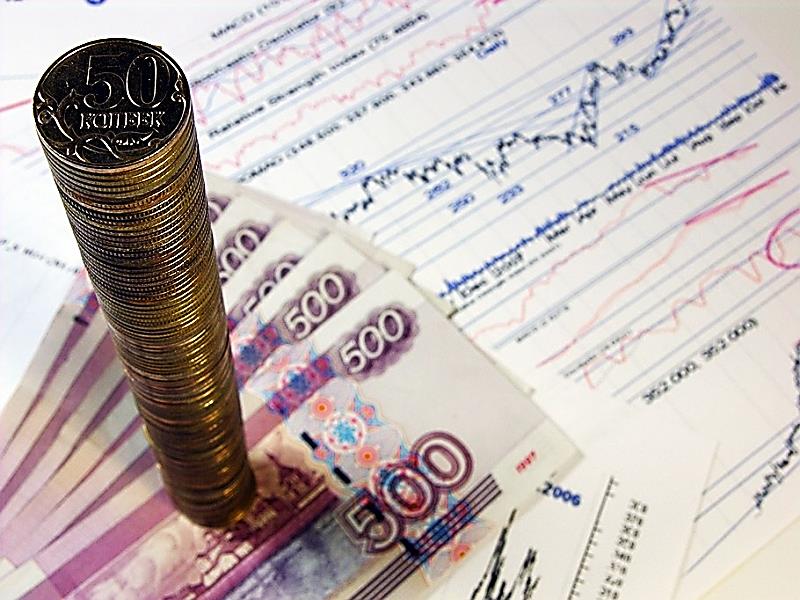 НАЛОГОВЫЕ  и НЕНАЛОГОВЫЕ  ДОХОДЫ в  2017 году
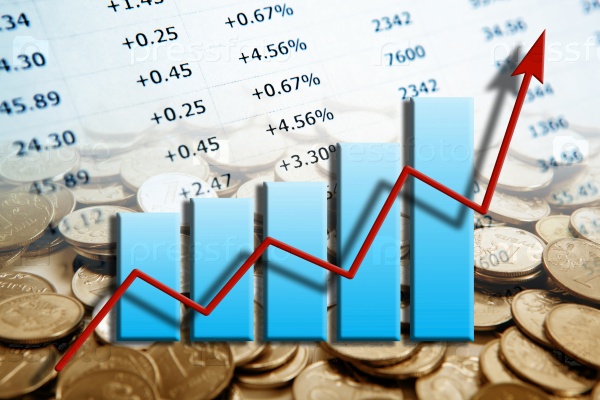 НАЛОГОВЫЕ ДОХОДЫ
тыс. руб.
Исполнение 2017 года по разделу  в сравнении с 2016 годом
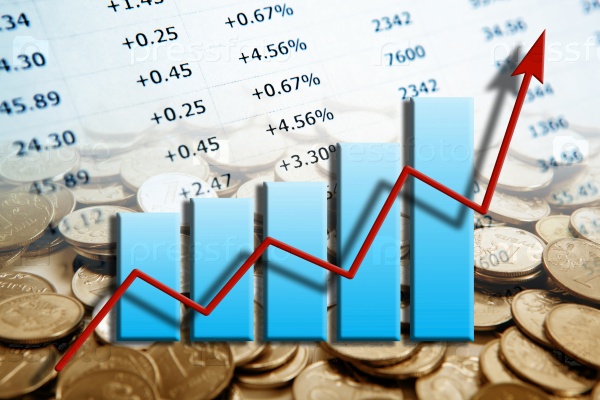 Налоги на прибыль, доходы
Причины отклонения от плановых показателей:
ошибочное зачисление налогов;
осуществлением возвратов.
тыс. руб.
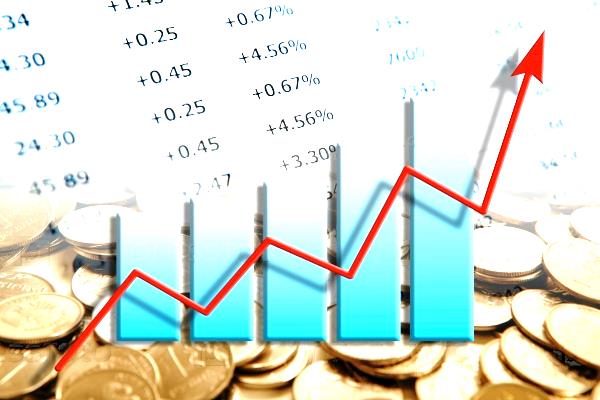 Налоги на товары (работы, услуги), реализуемые на территории Российской Федерации
Причины отклонения от плановых показателей:
Возврат средств в связи с излишне уплаченными суммами акцизов на прямогонный бензин
тыс. руб.
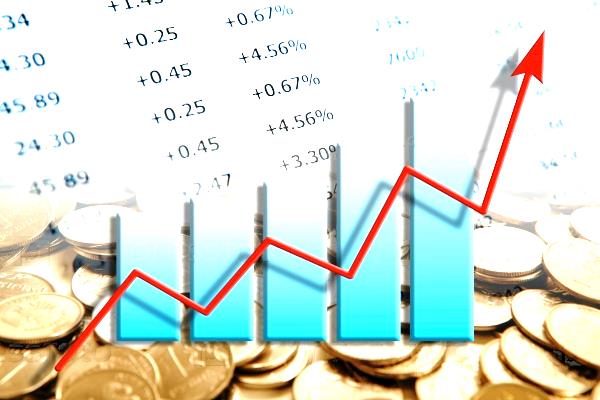 Налоги на совокупный доход
Причины отклонения от плановых показателей:
Уменьшение налогооблагаемой базы
тыс. руб.
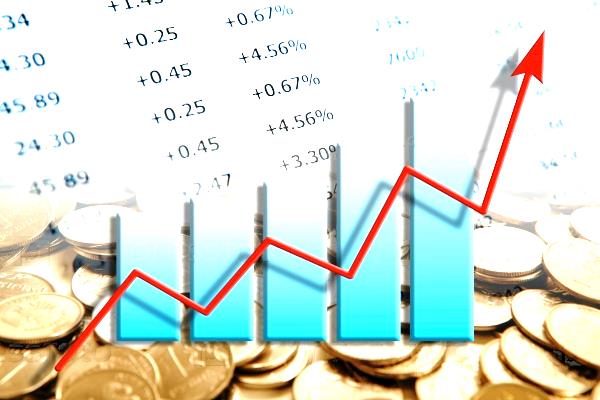 Налоги на имущество
Причины отклонения от плановых показателей:
-погашение задолженности прошлых лет
тыс. руб.
Государственная пошлина
Причины отклонения от плановых показателей:
-Снижение показателей связано с увеличением количества дел, рассматриваемых в судах общей юрисдикции мировыми судьями
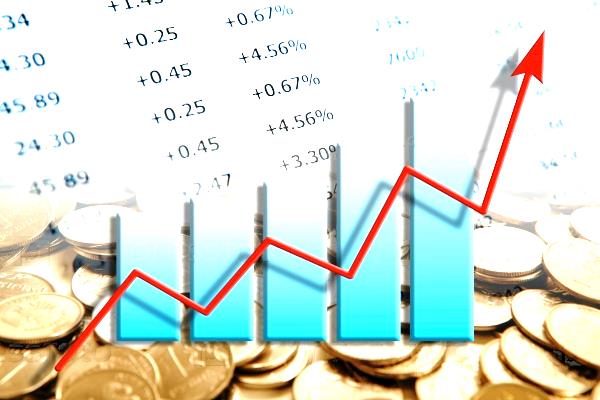 НЕНАЛОГОВЫЕ ДОХОДЫ
тыс. руб.
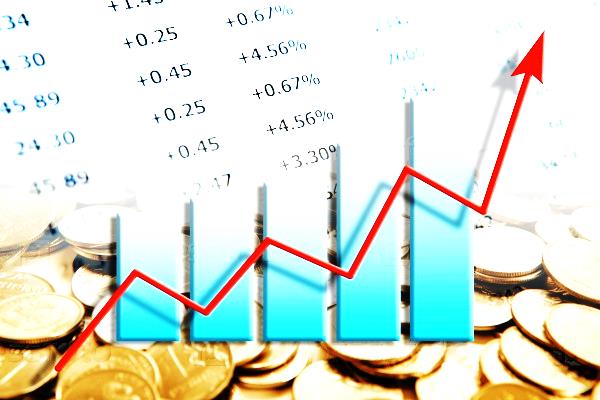 Доходы от использования имущества,
 находящегося в государственной и 
муниципальной собственности
Доходы от оказания платных услуг
 и компенсации затрат государства
Платежи при пользовании природными ресурсами
Причины отклонения от плановых показателей:
зачисление дебиторской задолженности прошлых лет
Причины отклонения от плановых показателей:
- Изменение федерального законодательства
Причины отклонения от плановых показателей:
Уплата авансовых платежей;
Поступление в бюджет задолженности прошлых лет
Доходы от продажи материальных 
и нематериальных активов
Штрафы, санкции, возмещение ущерба
Причины отклонения от плановых показателей:
Снижение предпринимательской активности
Причины отклонения от плановых показателей:
Рост отдельных видов правонарушений
млн. рублей
Расходы бюджета ЗАТО г. Североморск за период 2015 – 2017 годов
+44,1
+23,1
Наибольший удельный вес в расходах бюджета ежегодно составляют расходы по разделам «Образование», «Культура и кинематография», «Национальная экономика» и «Жилищно – коммунальное хозяйство». При этом в 2017 году удельный вес этих расходов, за исключением расходов на «Культуру и кинематографию», по отношению к предыдущему отчетному периоду уменьшился.
Структура расходов бюджета ЗАТО г. Североморск за период 2015 – 2017 годов
Рост расходов на оплату труда в общем объеме расходов увеличен на 66,4 млн. рублей по отношению к предыдущему отчетному периоду
При уменьшении удельного веса расходов на предоставление субсидий бюджетным и автономным учреждениям в общем объеме расходов бюджета по отношению к отчетным данным 2016 года, объем предоставленных субсидий вырос на 1,4 млн. рублей
Расходы на капитальное строительство в разрезе источников финансирования (млн. рублей)
Расходы на капитальное строительство объектов социальной инфраструктура в 2017 году составили, 197,5 млн. рублей, что больше чем в 2016 году на 162,5 млн. рублей.
За счет собственных средств бюджета на капитальное строительство направлено в 2017 году 197,5 млн. рублей, что больше чем в 2015 году на 104,4 млн. рублей и на 177,5 млн. рублей больше, чем в 2016.
Структура расходов бюджета ЗАТО г. Североморск за период 2015 – 2017 годов
Удельный вес отдельных видов расходов в общем объеме субсидий муниципальным бюджетным и автономным учреждениям (%)
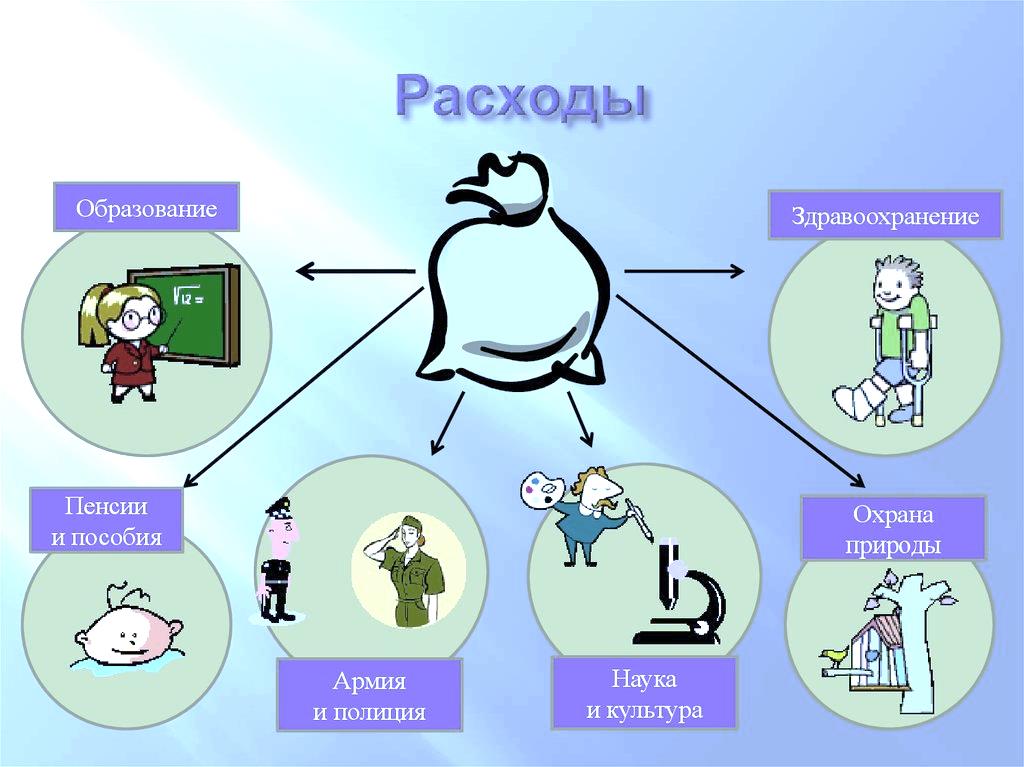 Расходы бюджета ЗАТО г. Североморск
 за 2017  год
Динамика расходов бюджета 2017 года по разделам бюджетной
 классификации в сравнении с 2016 годом
тыс. руб.
справочно
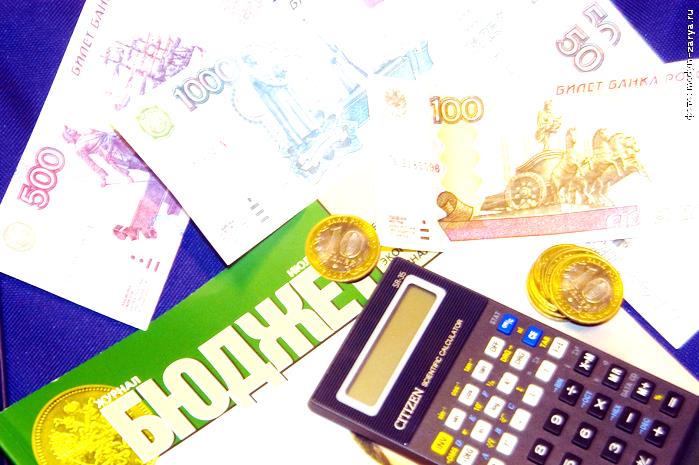 Расходы бюджета ЗАТО г. Североморск за 2017 год
тыс. руб.
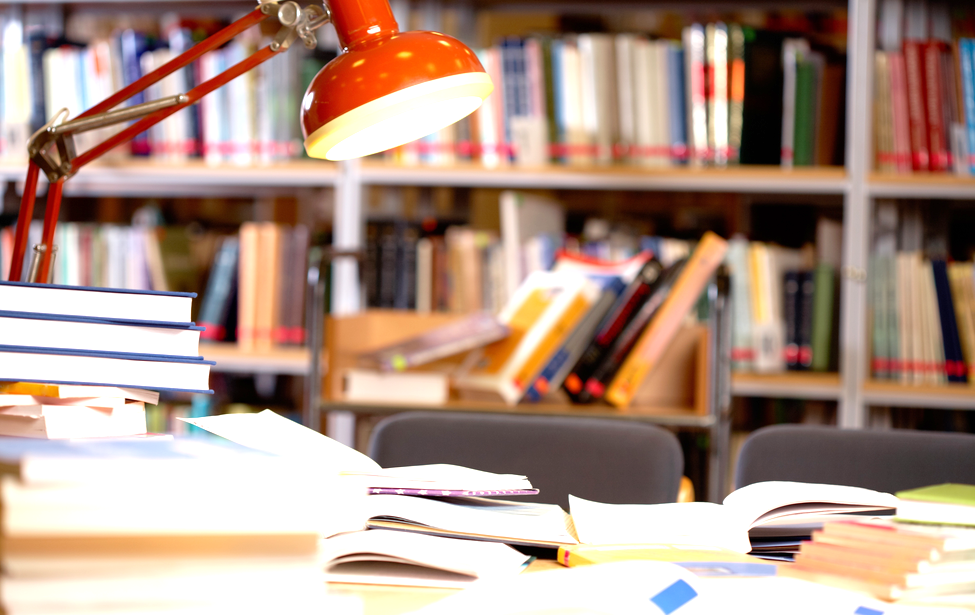 РАСХОДЫ НА ОБРАЗОВАНИЕ
Расходы бюджета ЗАТО г. Североморск в 2017 году составили
 1 652 345,3 тыс. рублей.
За счет средств бюджета ЗАТО г. Североморск осуществлялась реализация муниципальной программы «Развитие образования ЗАТО г. Североморск» и подпрограммы «Совершенствование предоставления дополнительного образования детям в сфере культуры». В рамках этих программ/подпрограмм обеспечена деятельность 45 муниципальных учреждений.
За счет собственных  средств бюджета ЗАТО г. Североморск и субсидий из областного бюджета  осуществлялось финансирование социально – значимого  объекта капитального строительства  - Детского сада на 220 мест в н.п. Североморск-3. Объем финансирования фактически составил 197 457,4 тыс. руб.
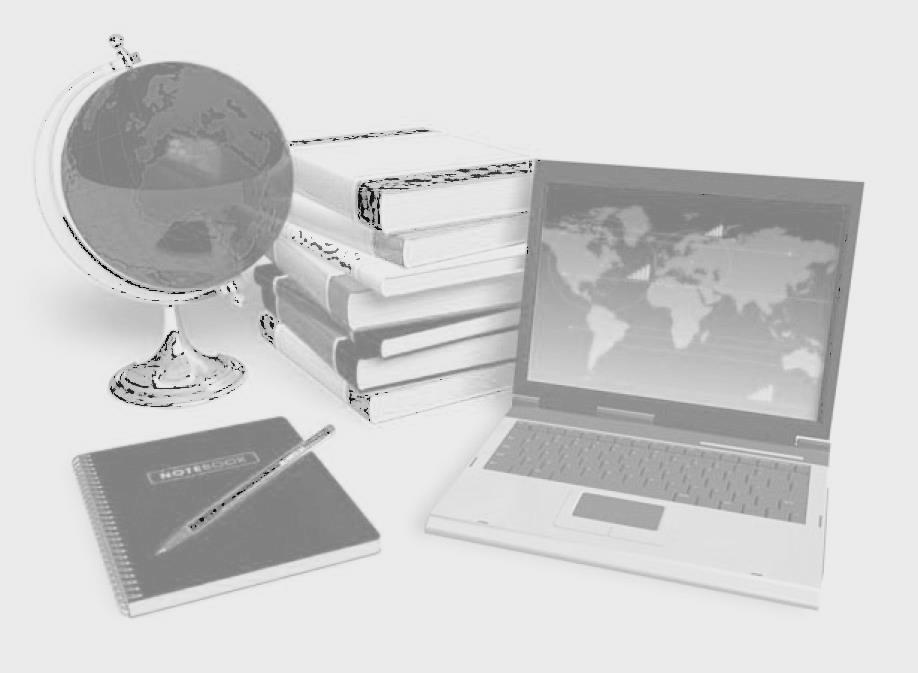 РАСХОДЫ НА ОБРАЗОВАНИЕ
Причины отклонения от плановых показателей:
Заявительный характер отдельных видов выплат (поддержка работающих в сельских населенных пунктах, субвенция – региональный норматив финансового обеспечения образовательной деятельности)
Причины отклонения от плановых показателей:
Уменьшение фактического количества детей против плановых показателей;
Заявительный характер отдельных видов выплат )субвенция – региональный норматив финансового обеспечения образовательной деятельности).
Причины отклонения от плановых показателей:
Экономия по итогам проведения конкурентных процедур
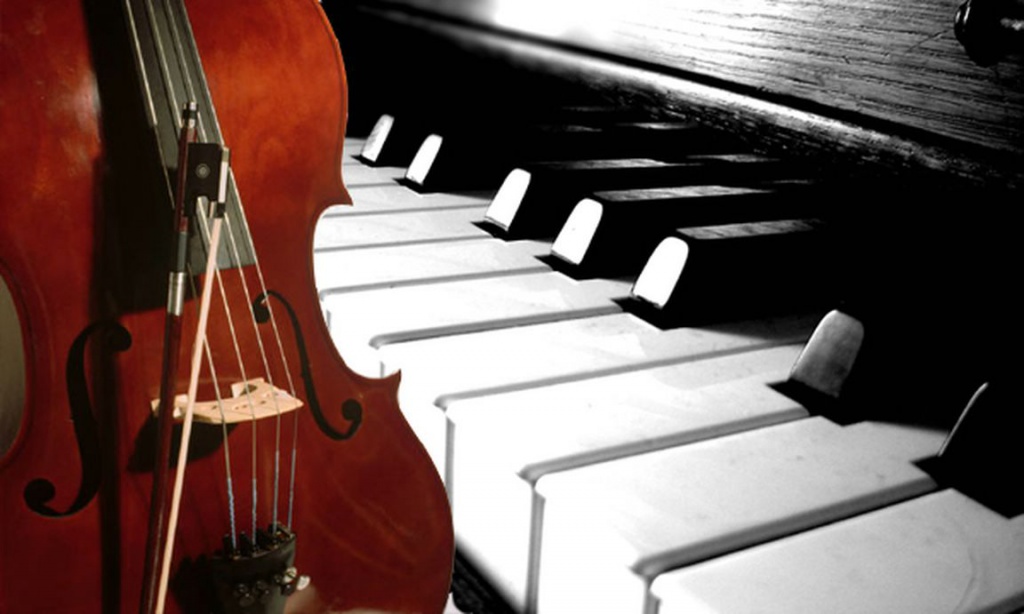 РАСХОДЫ НА КУЛЬТУРУ
Расходы бюджета ЗАТО г. Североморск в 2017 году   составили                                                212 038,9 тыс. рублей.
За счет средств бюджета ЗАТО г. Североморск осуществляется реализация муниципальной программы «Культура ЗАТО г. Североморск». В рамках этой программы  обеспечивается  деятельность 7 муниципальных учреждений, в том числе: МБУК ДК «Строитель», МБУК  Центр досуга молодежи, МБУК Североморская Централизованная библиотечная система и др.
Исполнение 2017 года по разделу 
 в сравнении с 2016 годом
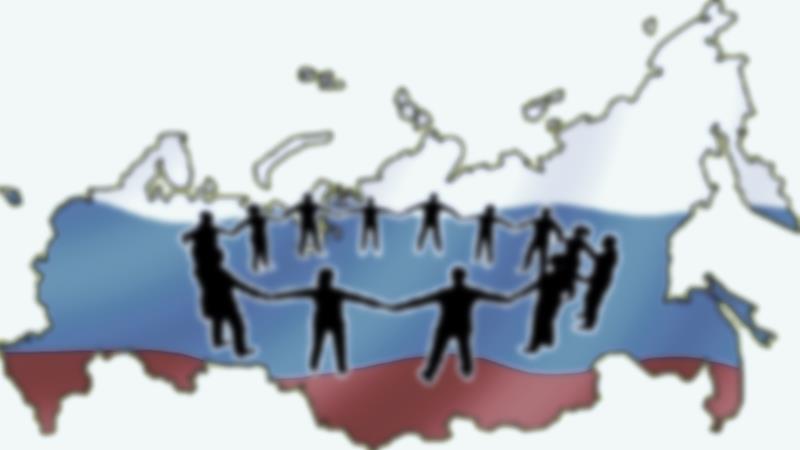 РАСХОДЫ НА СОЦИАЛЬНУЮ ПОЛИТИКУ
Расходы бюджета ЗАТО г. Североморск в 2017 году составили
 69 247,3 тыс. рублей.
За счет указанных расходов обеспечена реализация муниципальных подпрограмм «Доступная среда ЗАТО г. Североморск», «Дополнительные меры социальной поддержки отдельных категорий граждан ЗАТО г. Североморск», «Североморск – город без сирот» и др.
За счет собственных средств бюджета ЗАТО г. Североморск, а также за счет средств межбюджетных трансфертов,  предусмотрены бюджетные ассигнования на  реализацию различных мер социальной поддержки, в том числе: по оплате жилья и коммунальных услуг отдельным категориям граждан, предоставление жилых помещений детям-сиротам и детям, оставшимся без попечения родителей и др.
Причины отклонения от плановых показателей:
Заявительный характер расходов
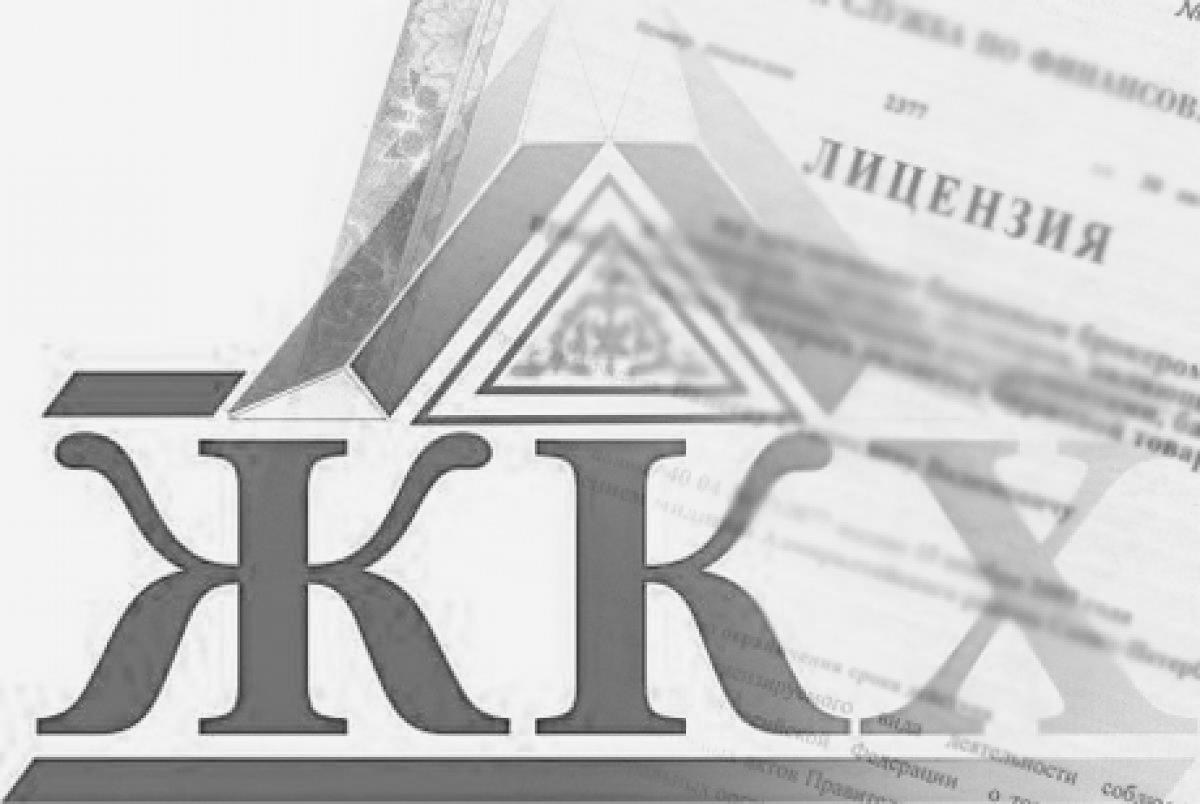 РАСХОДЫ НА  ЖИЛИЩНО-КОММУНАЛЬНОЕ ХОЗЯЙСТВО
Расходы бюджета ЗАТО г. Североморск в 2017 году составили 
 171 853,6 тыс. рублей.
За счет указанных средств проведены мероприятия по:
уплате взносов на капитальный ремонт муниципального жилого фонда;
благоустройству ЗАТО г. Североморск, в том числе: освещению, содержанию автомобильных дорог и инженерных сооружений на них, озеленению и др.;
энергосбережению и энергоэффективности.
Уменьшение расходов бюджета 2017 года обусловлено в основном уменьшением расходов по подразделу «Коммунальное хозяйство» за счет сокращения поступивших исполнительных документов в соответствии с решениями Арбитражного суда
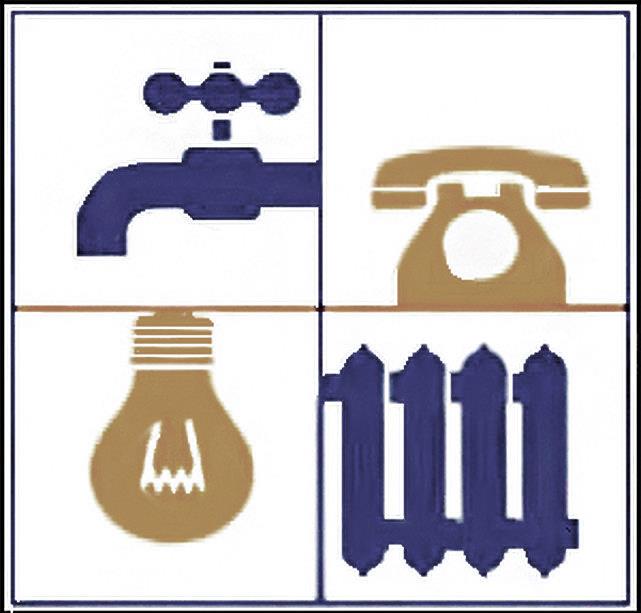 РАСХОДЫ НА  ЖИЛИЩНО-КОММУНАЛЬНОЕ ХОЗЯЙСТВО
Причины отклонения от плановых показателей:
Оплата работ "по факту" на основании актов выполненных работ
Причины отклонения от плановых показателей:
Оплата по договорам произведена за фактически выполненные услуги, работы
Экономия, сложившаяся по итогам проведения конкурентных процедур
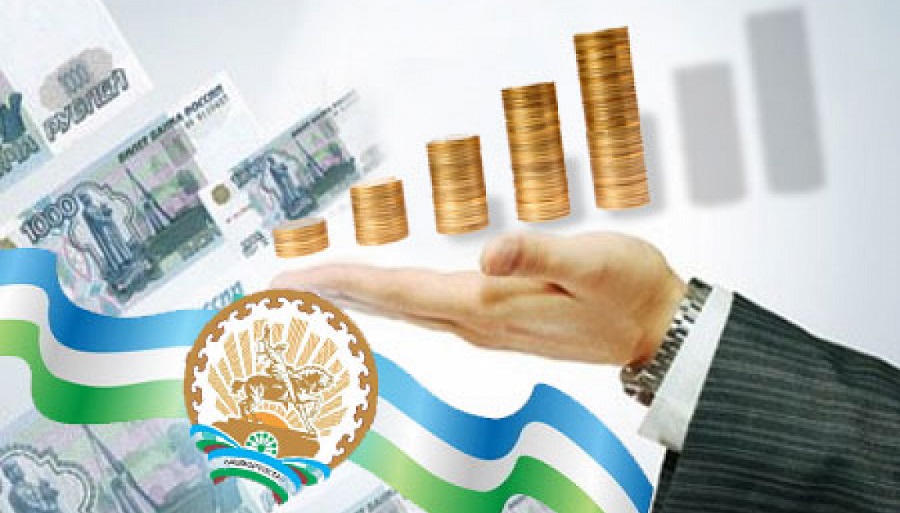 РАСХОДЫ НА  НАЦИОНАЛЬНУЮ   ЭКОНОМИКУ
Расходы бюджета ЗАТО г. Североморск в 2017 году составили 
196 453,6  тыс. рублей.
Исполнение 2017 года по разделу 
 в сравнении с 2016
 годом
Причины отклонения от плановых показателей:
Заявительный характер субсидии;
Проведение оплаты за фактически выполненные работы;
Экономия, сложившаяся по итогам конкурентных процедур
Расторжение отдельных муниципальных контрактов
Уменьшение  расходов в 2017 году обусловлено:
Уменьшением объема субсидии на выполнение полномочий по отлову и содержанию безнадзорных животных;
Осуществлением в 2016 году реконструкции помещений под МФЦ
Не проведение отдельных видов работ по ремонту, реконструкции
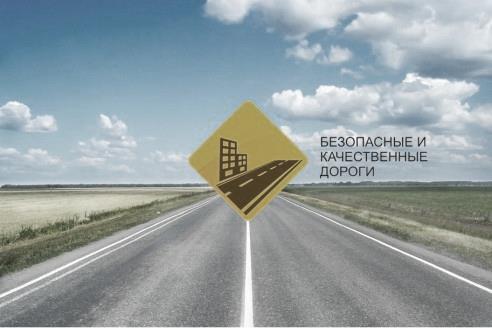 Муниципальный дорожный фонд ЗАТО г. Североморск
Муниципальный дорожный фонд формируется и распределяется в соответствии 
с Решением Совета депутатов ЗАТО г. Североморск от 26.11.2013 № 475
Остаток средств на 01.01.2017 – 870,4 тыс. руб.
Расходы дорожного фонда
Доходы дорожного фонда
Остаток собственных средств на 01.01.2018 – 4 147,9 тыс. руб.
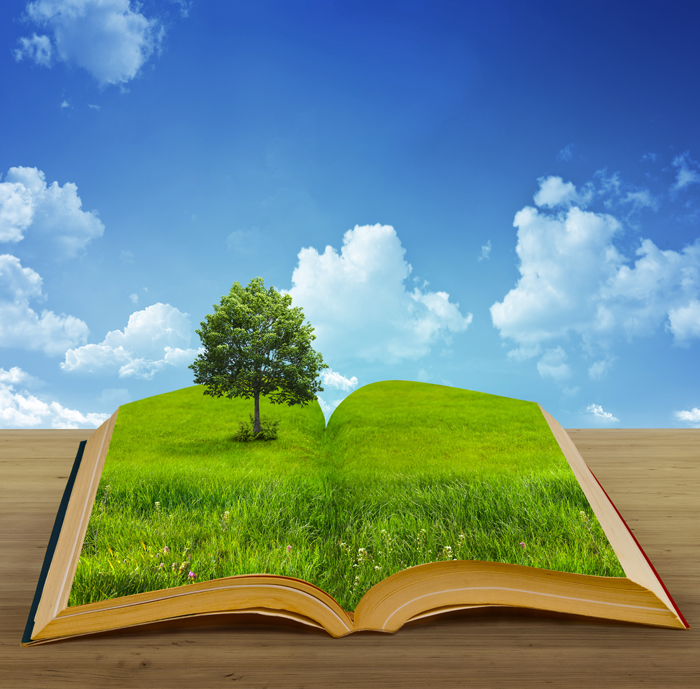 РАСХОДЫ НА  ФИЗИЧЕСКУЮ КУЛЬТУРУ И СПОРТ
Расходы бюджета ЗАТО г. Североморск в 2017 году составили  1 694,2 тыс. рублей.
По  разделу «Физическая культура и спорт» были предусмотрены ассигнования на реализацию муниципальной подпрограммы «Развитие физической культуры и спорта и формирование здорового образа жизни в ЗАТО г. Североморск». Все мероприятия выполнены в полном объеме.
РАСХОДЫ НА  ОХРАНУ ОКРУЖАЮЩЕЙ СРЕДЫ
Расходы бюджета ЗАТО г. Североморск в 2017 году составили 
 1 467,5 тыс. рублей.
В разделе «Охрана окружающей среды» были предусмотрены ассигнования на реализацию муниципальной подпрограммы «Охрана окружающей среды в ЗАТО г. Североморск». Все мероприятия выполнены в полном объеме.
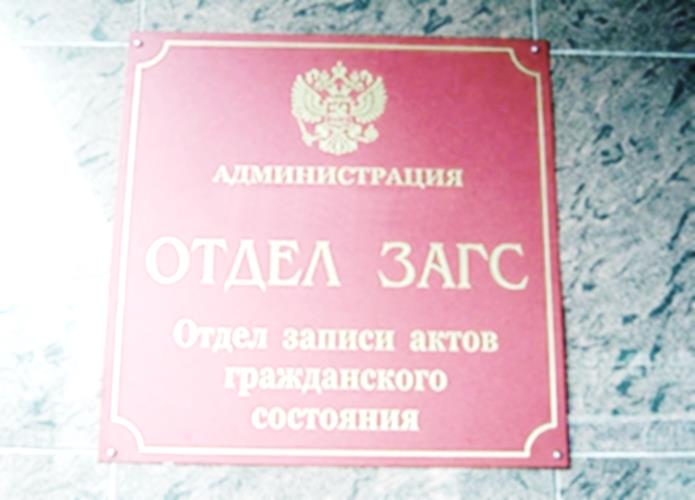 РАСХОДЫ НА  НАЦИОНАЛЬНУЮ БЕЗОПАСНОСТЬ И ПРАВООХРАНИТЕЛЬНУЮ ДЕЯТЕЛЬНОСТЬ
Расходы бюджета ЗАТО г. Североморск в 2017 году составили 
 10 278,1 тыс. рублей.
За счет средств бюджета по разделу: 
обеспечено функционирование Отдела ЗАГС и казенного учреждения «Единая дежурно – диспетчерская служба»;
реализована муниципальная подпрограмма «Профилактика правонарушений в ЗАТО г. Североморск»
Проводятся  мероприятия по защите населения от чрезвычайных ситуаций, а также по гражданской обороне.
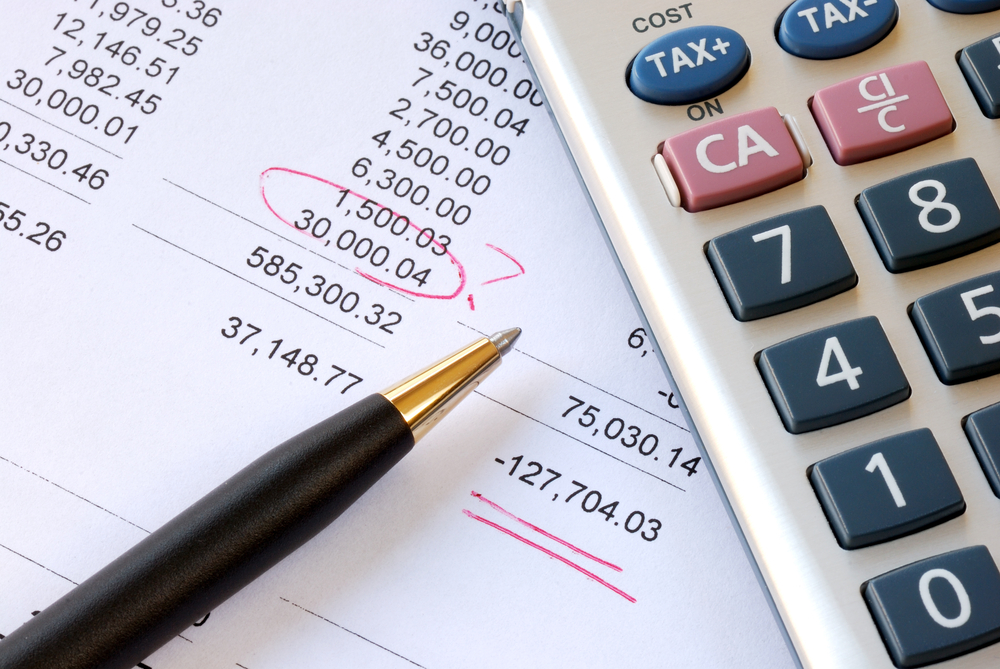 РАСХОДЫ НА  СРЕДСТВА МАССОВОЙ ИНФОРМАЦИИ
Расходы бюджета ЗАТО г. Североморск в 2017 году составили 
15 263,2 тыс. рублей.
По разделу предусмотрены ассигнования на выполнение муниципального задания бюджетным учреждениям МТИУ «Радио-Североморск» и МТИУ «Редакция газеты «Североморские вести». Ассигнования освоены в полном объеме. Муниципальные задания учреждениями выполнены.
тыс. руб.
Исполнение 2017 года по разделу 
 в сравнении с 2016 годом
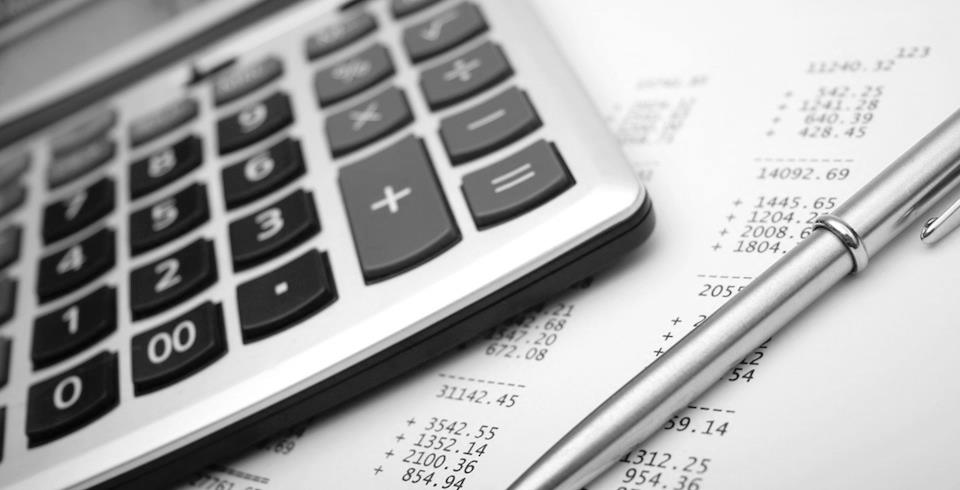 РАСХОДЫ НА  ОБЩЕГОСУДАРСТВЕННЫЕ ВОПРОСЫ
Расходы бюджета ЗАТО г. Североморск в 2017 году составили 
 221 077,2 тыс. рублей.
По разделу отражены расходы на обеспечение деятельности органов местного самоуправления ЗАТО г. Североморск, а также расходы на выполнение функций и полномочий городского округа в соответствии с Федеральным законом от 06.10.2003 N 131-ФЗ «Об общих принципах организации местного самоуправления в Российской Федерации». 
          По подразделу «Другие общегосударственные вопросы» предусмотрено и обеспечено: проведение общегородских мероприятий, компенсация расходов на оплату стоимости проезда и провоза багажа при переезде лиц (работников), а также членов из семей, при заключении (расторжении) трудовых договоров (контрактов) с организациями, финансируемыми из местного бюджета, реализация Закона Мурманской области "Об административных комиссиях«, реализация муниципальных подпрограмм "Создание условий для эффективного использования муниципального  имущества ЗАТО г. Североморск», «Развитие информационного общества и системы «Электронный муниципалитет» в ЗАТО г. Североморск», «Развитие муниципальной службы в ЗАТО г. Североморск» и др.
         Все запланированные мероприятия и обязательства исполнены в полном объеме. Экономия бюджетных ассигнований сложилась по причине заявительного характера отдельных видов расходов, а также по итогам проведения конкурсных процедур.
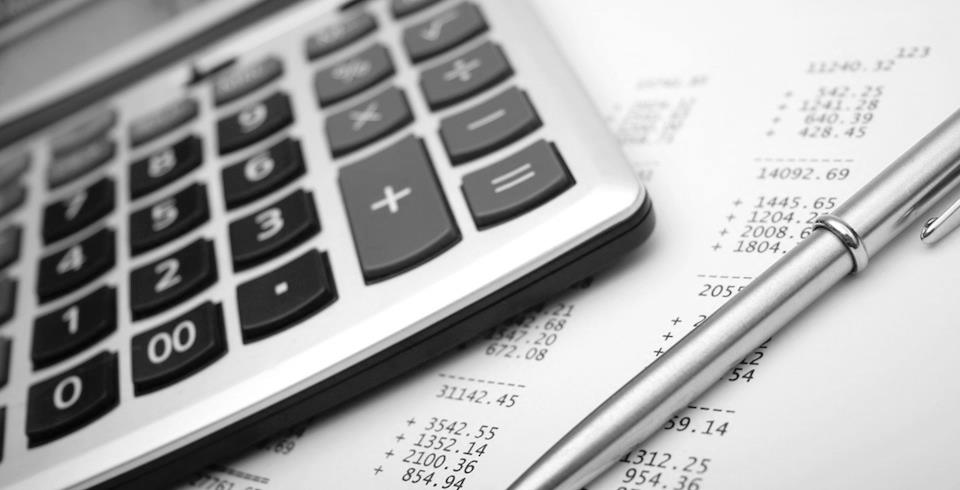 руб.
Ведомственная структура расходов бюджета
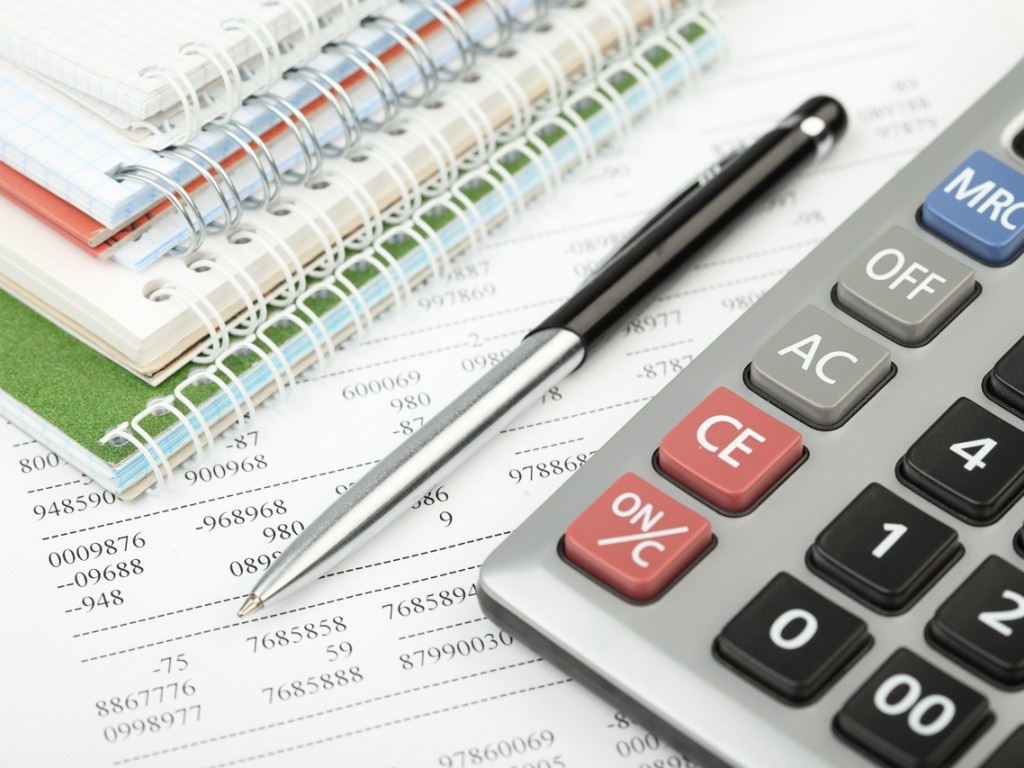 Исполнение расходов бюджета в разрезе
 муниципальных программ ЗАТО г. Североморск
тыс. руб.
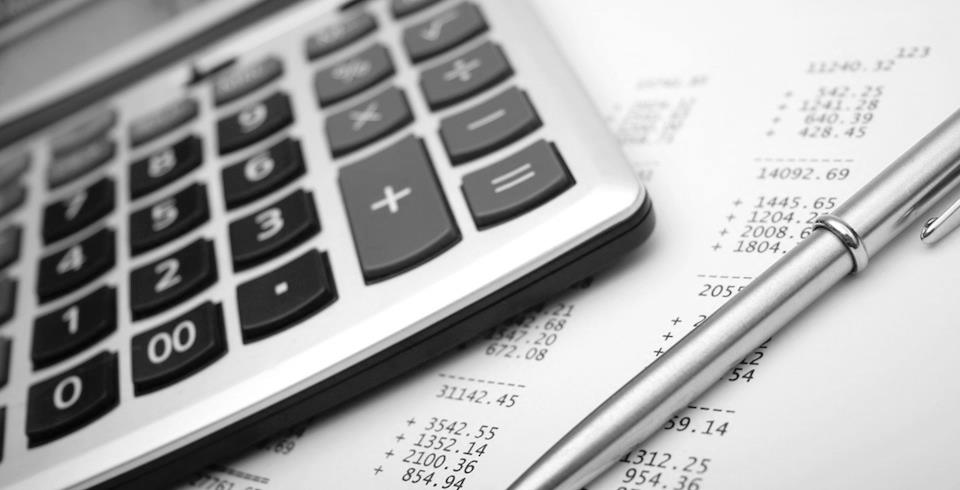 Муниципальная программа 
"Улучшение качества и безопасности жизни населения"
тыс. руб.
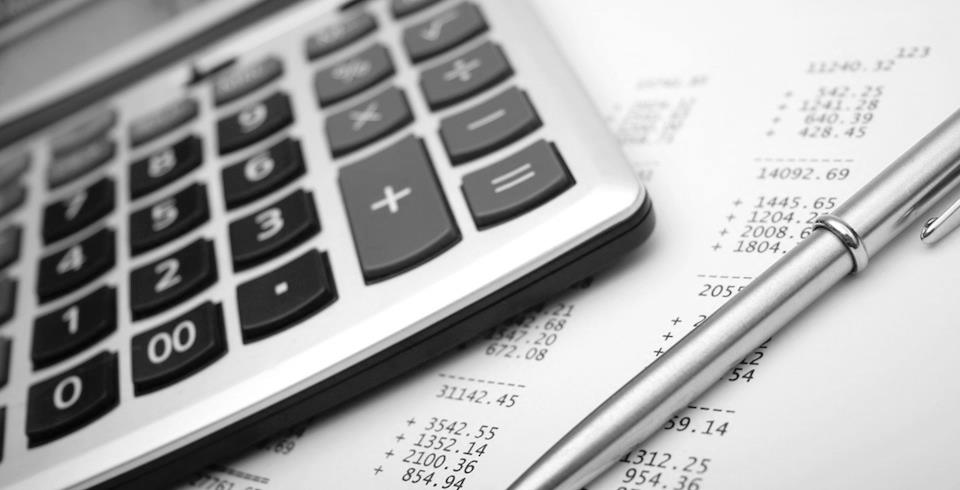 Муниципальная программа
 "Развитие конкурентоспособной экономики ЗАТО г. Североморск"
тыс. руб.
Муниципальная программа
 «Развитие образования ЗАТО г. Североморск»
тыс. руб.
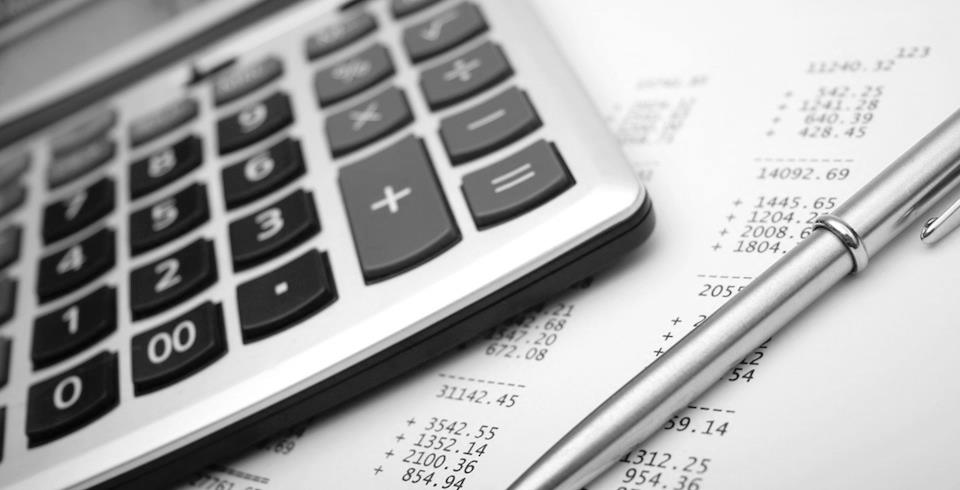 Муниципальная программа
 "Развитие муниципального управления и гражданского общества 
в ЗАТО г. Североморск"
тыс. руб.
Муниципальная программа
 "Создание условий для эффективного и ответственного управления  муниципальными финансами, повышение устойчивости бюджета муниципального образования ЗАТО г. Североморск"
тыс. руб.
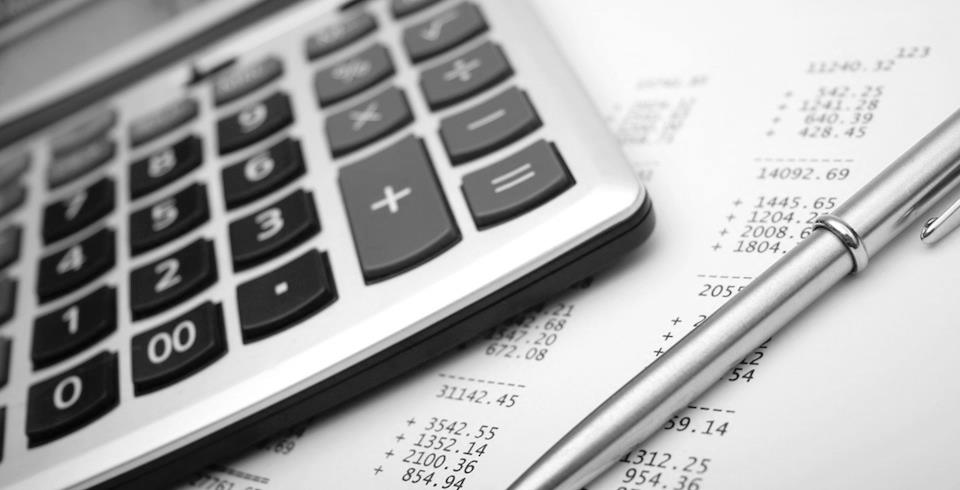 Муниципальная программа 
"Обеспечение комфортной городской среды в ЗАТО г. Североморск"
тыс. руб.
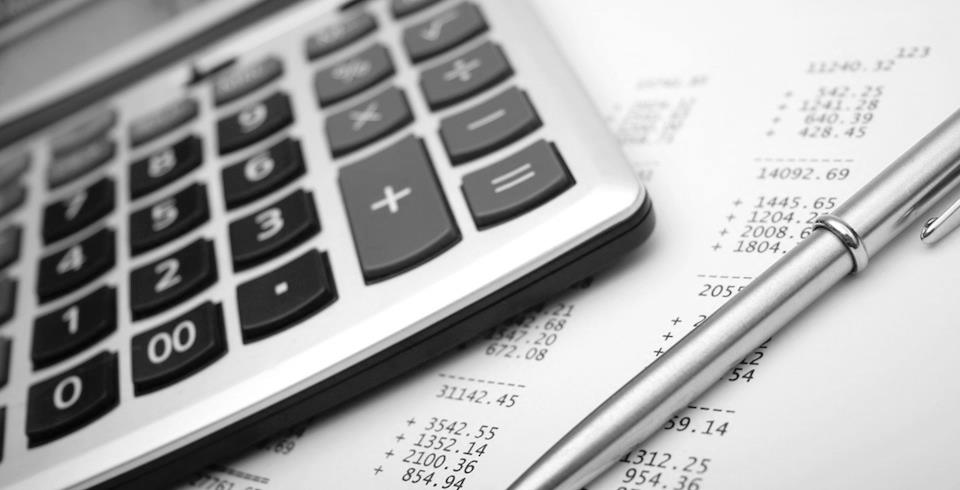 Муниципальная программа
 «Культура ЗАТО г. Североморск»
тыс. руб.
Исполнение Указов Президента РФ 
№597 от 07.05.2012 г., № 761 от 01.06.2012г. за 2016 год
Управление культуры и международных связей
 администрации ЗАТО г. Североморск
Управление образования
 администрации ЗАТО г. Североморск
СПАСИБО ЗА ВНИМАНИЕ
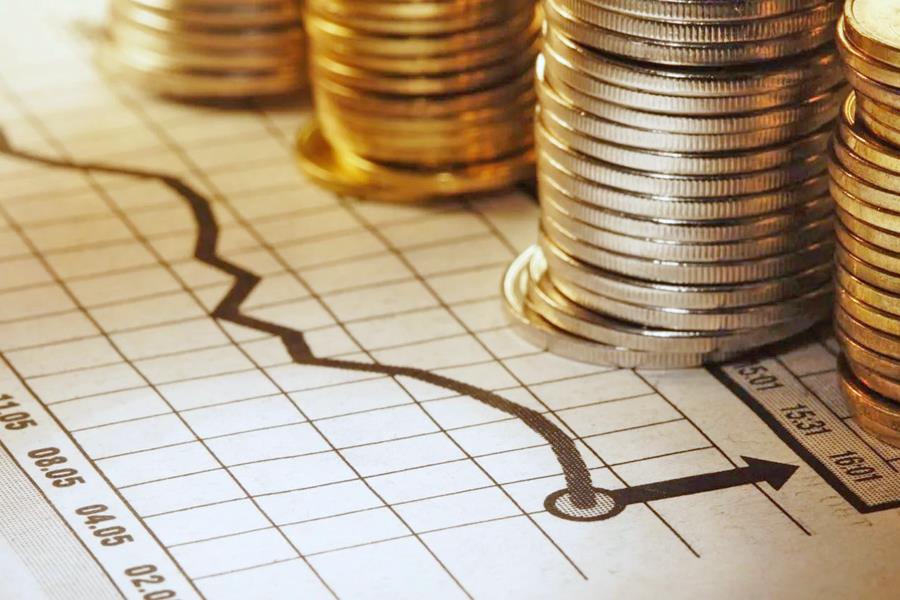 Управление финансов администрации ЗАТО г. Североморск
г. Североморск, ул.Ломоносова,4
тел.  (81537)42113, 50788, 46199, 50776
 
finupr@citysever.ru